Activity 4
Brent Gullett
Jerry Carpenter
Kelsey Bradley
Concrete
Footer/Footer Wall		$3,610
Footer Pads			$190
Footer Column		$95
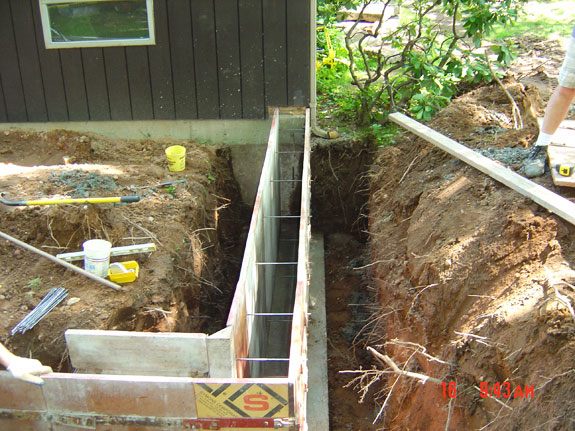 Rebar/Vap0r Barrier/anchor bolts
Vapor Barrier		6 rolls		$360
Rebar			#5, 1154 li. ft.	$404
Anchor Bolts		45 bolts		$15
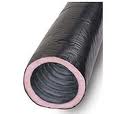 Rough lumber
Band Board		360 Bd. Ft.		$360
Sill Plate			136 Bd. Ft.		$272
Floor Joist		3040 Bd. Ft.	     $6,080
Sole Plate		180 Bd. Ft.		$360
Double Plate		360 Bd. Ft.		$720
Studs			1800 Bd. Ft.    	     $3,600
Subflooring/Interior Walls
Subflooring		4’x8’x1”	63 qty.     $1,701
Interior Walls 	170 Bd. Ft.		$340
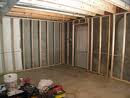 Brick/mortar
Brick		16,380 qty.		$7,380
Mortar		250 bags/80 lb.	$3,000
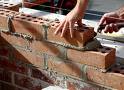 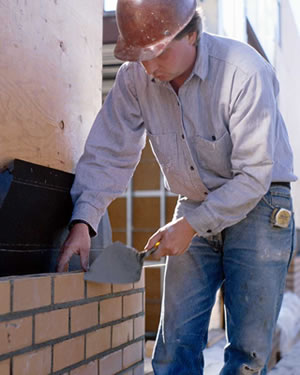 Trusses/sheathing
Trusses			26 qty		$4,550
Side Sheathing	4’x8’x3/4”	$2,160
Roof Sheathing	4’x8’x3/4”	$2,214
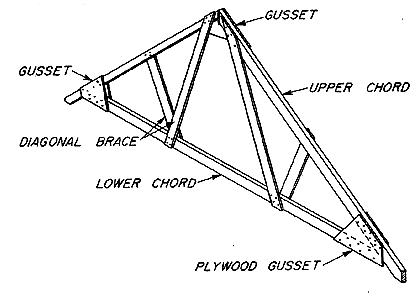 Insulation
Wall		44 rolls		$374
Ceiling		10 bags		$300
Floor		45 bags		$450
Interior		58 rolls		$6,800
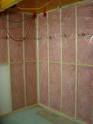 Gypsum board
Drywall		160 qty		$1,120
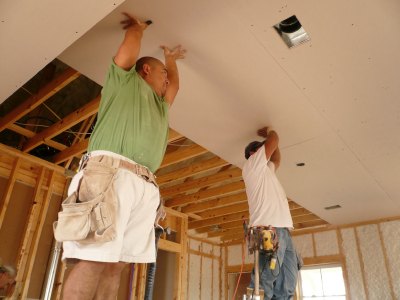 Wiring/plumbing
Electric				$3,300
Plumbing			$4,500
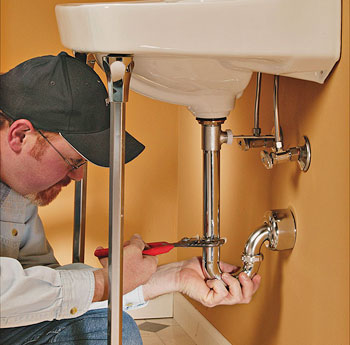 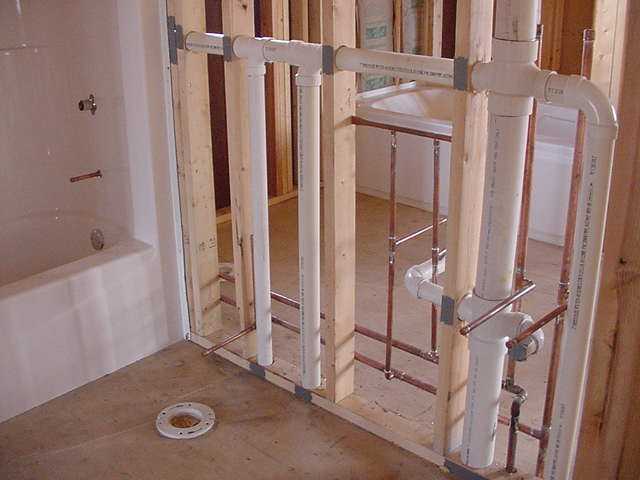 Roof/Drip edge/termite shield
Metal Roof			$8,500
Drip Edge			$72
Termite Shield		$4.50
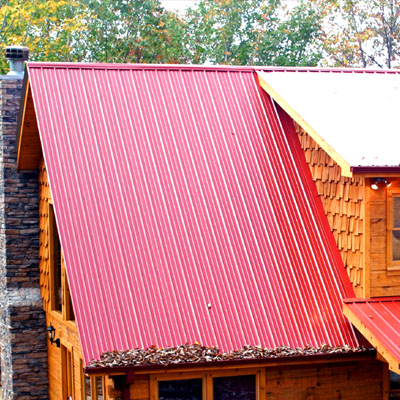 Trim/doors/windows
Trim				$6,800
Doors				$5,900
Windows			$7,200
Paint				$2,100
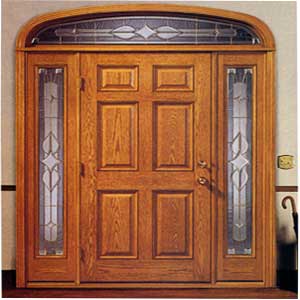 Appliances/Furniture
Appliances			$41,500
Furniture			$43,800
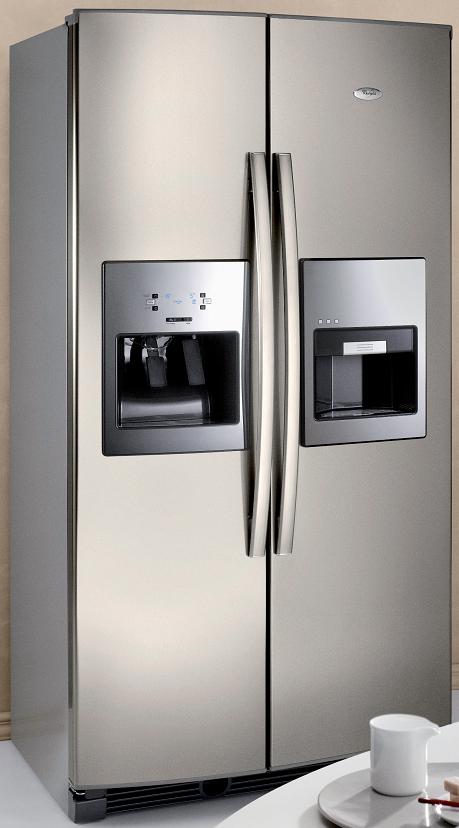 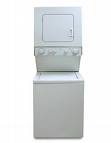 Swimming Pool
Swimming Pool		$45,000
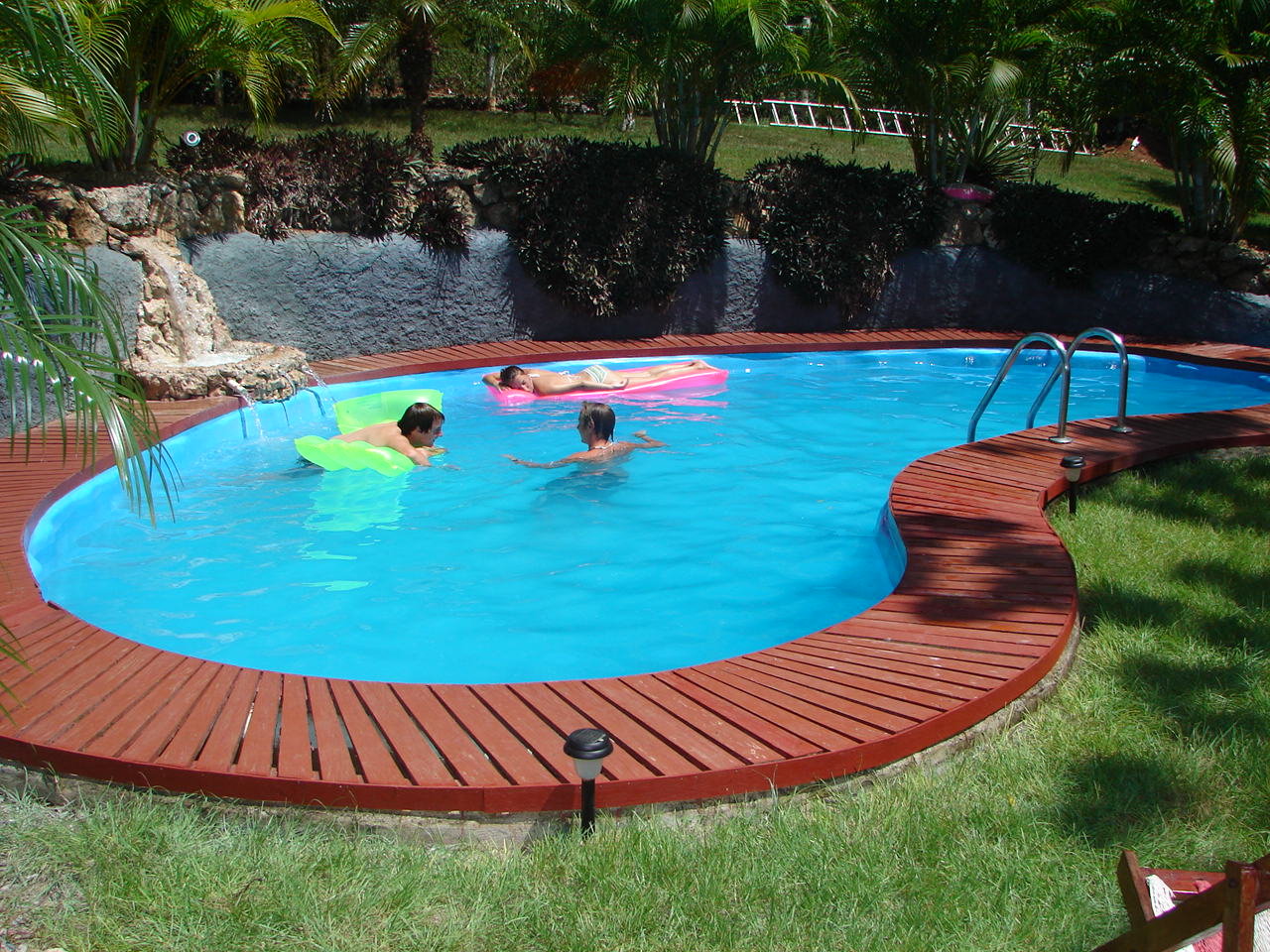 Outside basketball/volleyball court
Basketball Court		$33,000
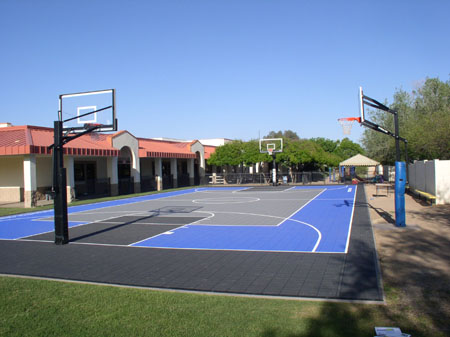 Land
Land		5 acres		$25,000
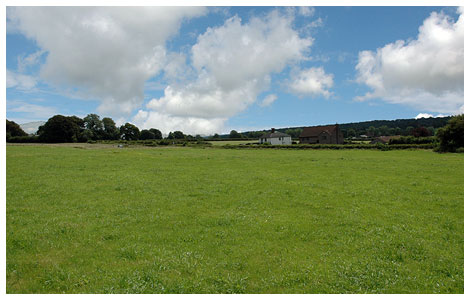 Total price
Land				$25,000
Materials			$59,811
Labor				$60,000
Furnishings 			$185,300

Total					$330,111